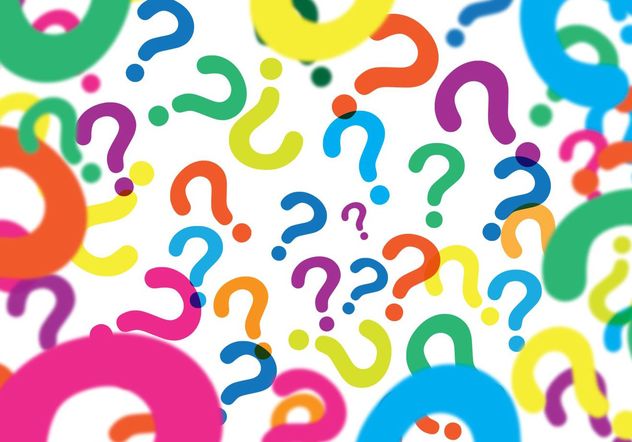 Как решить данную задачу?
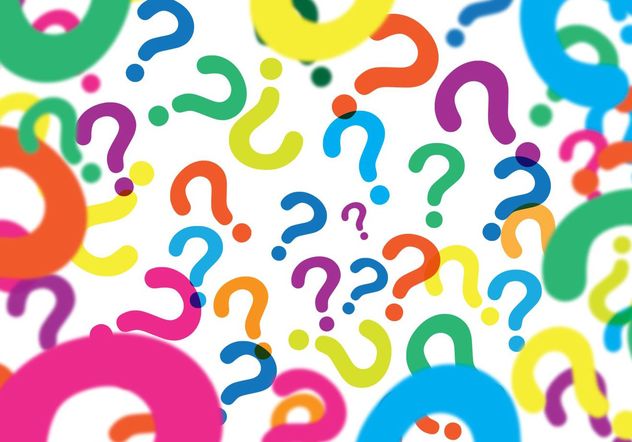 Дано
Найти
Над формулами веществ пишем их массы по условию задачи.
Под формулами записываем количество вещества, молярную массу и массу
Тема урока:
Расчеты по химическим уравнениям, если одно из реагирующих веществ дано в избытке
Цели обучения:
9.2.3.1 производить расчеты по химическим уравнениям, если одно из реагирующих веществ дано в избытке
Цели урока:
–  понимать какое вещество дано в избытке, в недостатке;
– научиться решать задачи по уравнению химической реакции, если одно из реагирующих веществ дано в избытке
Алгоритм расчетов по химическим уравнениям, если одно из реагирующих веществ дано в избытке
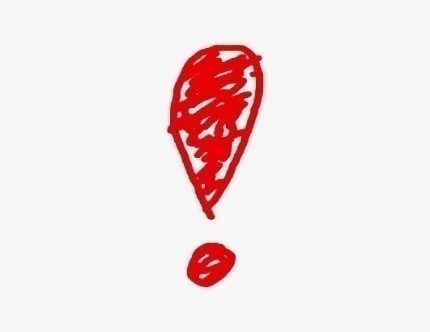 Вещества взаимодействуют друг с другом в эквивалентных количествах. Если одного реагирующего вещества взято больше, то оно полностью не прореагирует и останется в избытке.
Главным компонентом реакции (вещество взятое в недостатке) является вещество, которое полностью расходуется, когда реакция идет до конца.
Количество молей вещества ключевого компонента реакции всегда определяет количество молей продуктов реакции.
Алгоритм расчетов по химическим уравнениям, если одно из реагирующих веществ дано в избытке
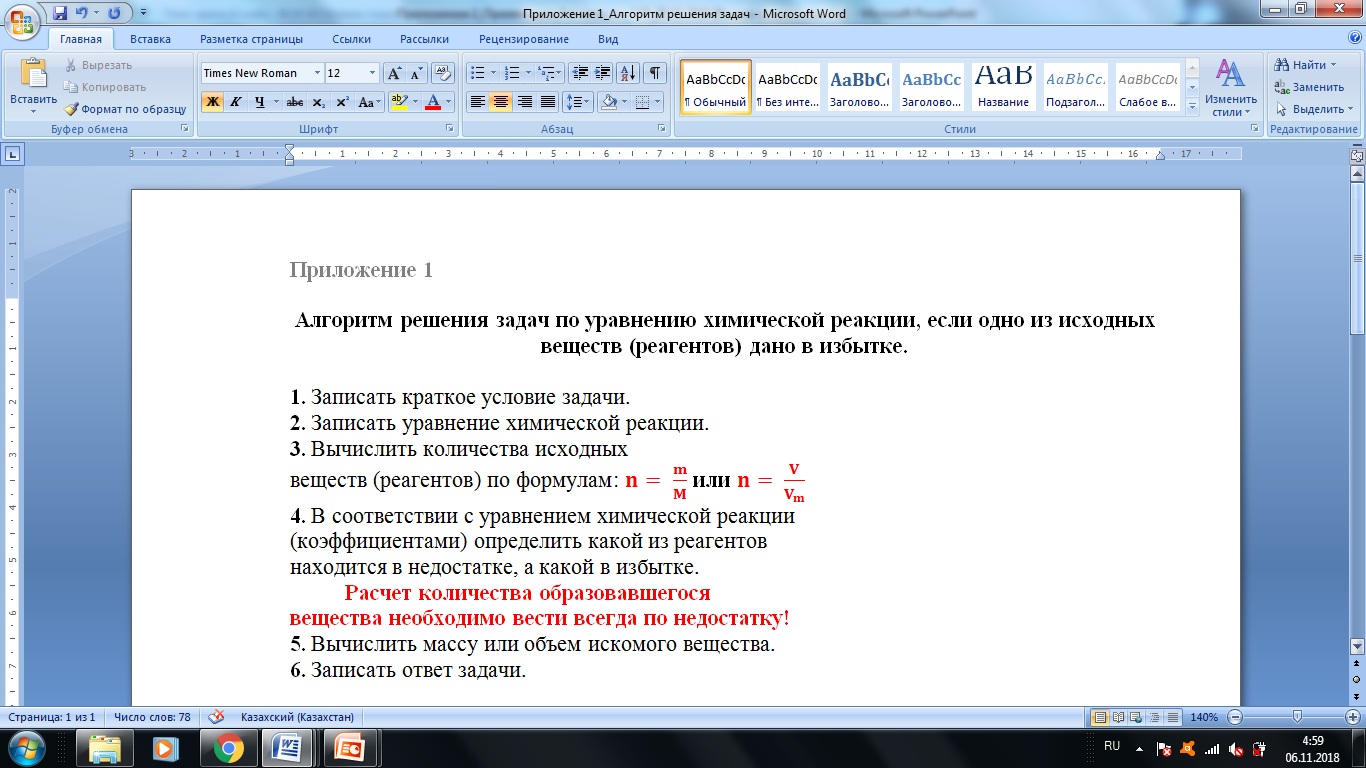 Закрепление
Индивидуальная работа
Решение задач разного уровня сложности.

Зеленая карточка содержит 1 задачу низкого уровня сложности- 1балл

Желтая карточка содержит 2 задачи среднего уровня сложности – 2 балла

Красная карточка содержит 1 задачу высокого уровня сложности- 3 балла
Цели урока:
–  понимать какое вещество дано в избытке, в недостатке
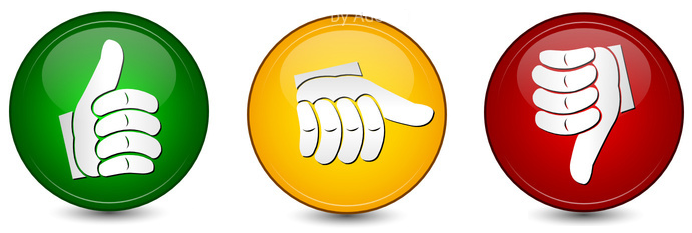 Цели урока:
– научиться решать задачи по уравнению химической реакции, если одно из реагирующих веществ дано в избытке
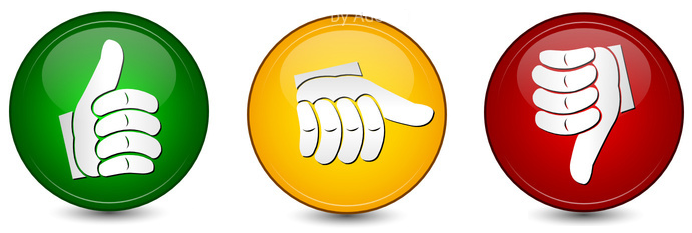 Домашнее задание
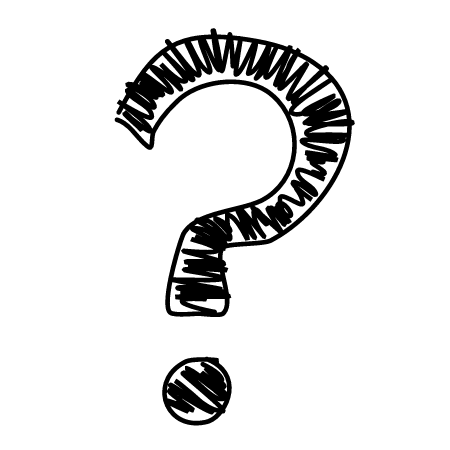 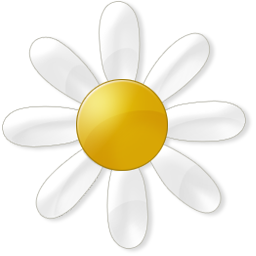 Устно:
Выучить конспект урока.
Письменно:
Выбрать лепесток → решить задачу
Д/з
Рефлексия урока
«Светофор» оставьте стикер с именем на одном из трех разноцветных кругов с надписями:


- зелёный «Я все понял»

- жёлтый «Мне нужна помощь…»

- красный « Я не понял…»
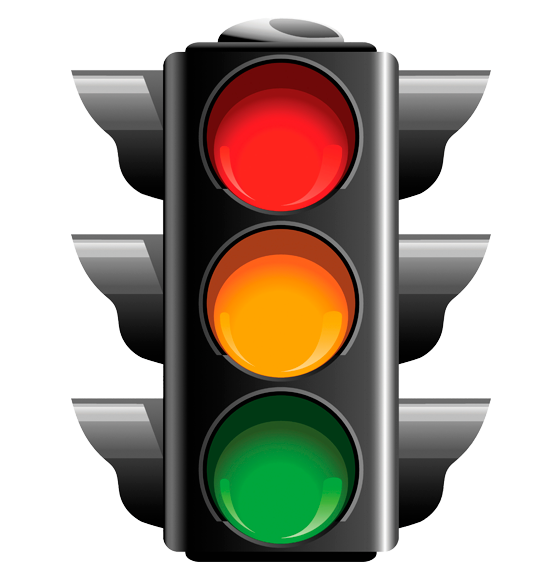 « Я не понял…»
«Мне нужна помощь…»
«Я все понял»